Нобелевские премии.
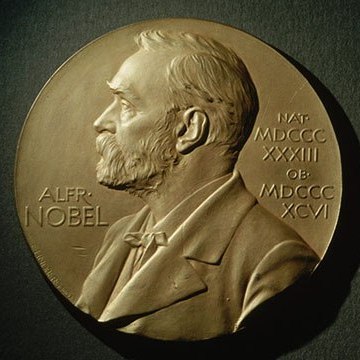 Работу выполнила
ученица 7 класса:
Колосок Арина.
Цель:
Узнать, какие русские писатели получили Нобелевскую премию.
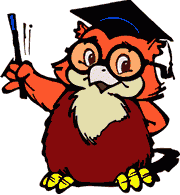 Медаль, вручаемая лауреату Нобелевской премии.
Здание Шведской Академии.
Фото: Иван Бунин
Фото: Борис Пастернак
Фото: Михаил Шолохов
Фото: Александр Солженицын
Фото: Иосиф Бродский
Спасибо за внимание!